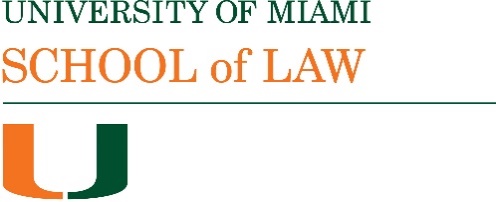 Bradley Business Associations 2020-21
Agency, Part 1
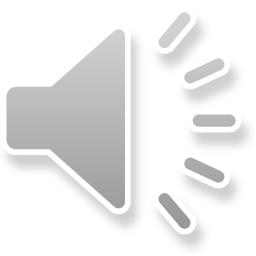 Agency definition:
Restatement 3rd of Agency § 1.01 Agency Defined:
Agency is the fiduciary relationship that arises when one person (a "principal") manifests assent to another person (an "agent") that the agent shall act on the principal's behalf and subject to the principal's control, and the agent manifests assent or otherwise consents so to act.
- mutual consent to the relationship (agent need not manifest consent)
- principal controls
- agent acts on principal’s behalf
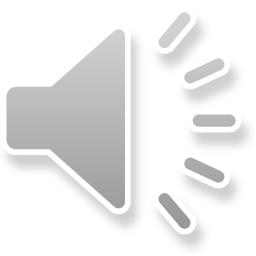 Examples of agency relationships
The attorney-client relationship is an agency relationship
A realtor is an agent of the vendor or purchaser
Employees are agents of their employer
In a partnership, each partner is an agent
In all of these circumstances the agent is a person who is given responsibilities and has the power to act on behalf of their principal (although there may be limits on what they have authority to do)
And, the agency relationship is a fiduciary relationship in which the agent owes duties to the principal
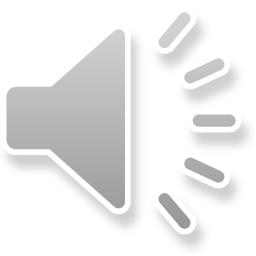 Diagramming agency
X	
Agency
or Loan?			↕	↖

				Y	↔	Z

				Tort/contract
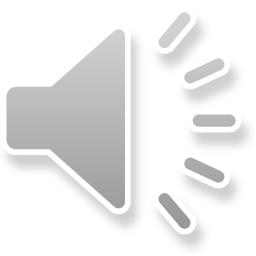 Gorton v Doty (Idaho 1937)
Question: in what circumstances will a loan create an agency relationship, and, therefore, liability on the part of the lender/principal? 
CB p. 2: ‘ “agency” indicates the relationship which results from the manifestation of consent by one person to another that the other shall act on his behalf and subject to his control, and consent by the other so to act.’
CB p. 2: “It is not essential to the existence of authority that there be a contract between principal and agent or that the agent promise to act as such.”
Compensation is unnecessary
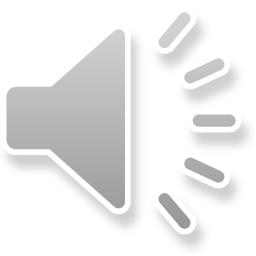 Gorton v Doty: notes and questions 1
Why is Ms Doty liable as a principal in this case? 
The court says that she could have driven the car herself but instead she designated Garst to drive ( a condition precedent):
She “consented that Russell Garst should act for her and in her behalf, in driving her car to and from the football game.”
CB p. 3: Ownership of the car establishes a prima facie case against the owner.
Contrast the dissent which does not see Doty’s control as significant (CB p 5 “The mere fact that she stated to Garst that he should drive the car was a mere precaution on her part that the car should not be driven by any one of the young boys, a perfectly natural thing for her to do.”).
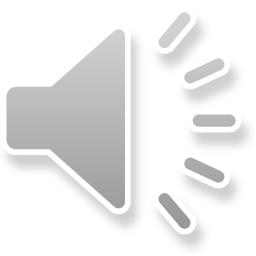 Gorton v Doty: notes and questions 2
How does it make sense to see Garst as acting on Doty’s behalf?
Agency involves control by the principal AND that the agent acts on the principal’s behalf
In 1925 a new Model T touring car cost $295 and average annual income was around $3000. But accidents were costly. The total damages in the case were $5870, an amount that is equivalent to more than $100,000 in 2020. Would a high school football coach or a teacher likely have that sort of money? This is why the issue of insurance is so important. In the 1930s the insurance market for automobiles was developing.
Is it significant that the loan was of a car?  Cars are dangerous and states now require insurance with respect to risky activities (like driving).
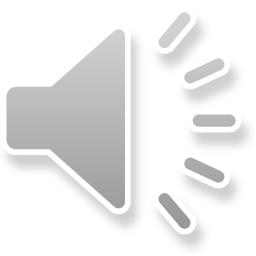 Alternate route to liability: dangerous instrumentality
In Florida, ownership of a car, or of an airplane (Orefice v Albert Fl. Supr. 1070) results in the owner’s liability for misuse by other people who operate the car or airplane because they are dangerous instrumentalities. The fact that the State requires licensing for the operation of cars and airplanes is relevant. 
In a 1958 case, Weber v Porco, the Florida Supreme Court stated that an owner who allows another to operate his automobile becomes as a matter of law the principal and the driver becomes the agent.
Mark Ramseyer has characterized the first 2 decisions in this Casebook as examples of judicial manipulation – is the Florida approach better?
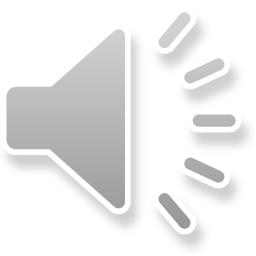 Loan or Agency?
An agreement to lend money, or goods, does not necessarily make the borrower the agent of the lender
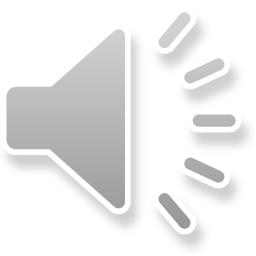 The significance of control
If we think about the components of agency in addition to the mutual consent of the parties: benefit to the principal and control by the principal we can see that loans do not fit very readily within this framing. 
A standard loan transaction will benefit the lender and the borrower. From the perspective of the lender, the loan is for the lender’s benefit because the lender will receive payments for making the loan. But the fact that the borrower is willing to make those payments suggests that the loan also benefits the borrower (we‘re ignoring predatory lending here).
In Gorton v Doty the focus is on control as the basis of the agency analysis.
Control is generally linked to risks of liability, and statutory regimes often impose liability on control persons (control is a source of legal risk) .
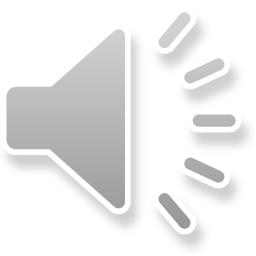 Gay Jenson Farms v Cargill, Inc. (Minnesota 1981)
Cargill extended credit to Warren Grain and Seed over a long period, gradually increasing the amount of the credit. Farmers who were unable to recover monies owed to them by Warren sued Cargill for payment and succeeded on the basis that the lending relationship between Cargill and Warren was an agency relationship in which Cargill was the principal.
In this case the Court finds both that Cargill controlled Warren, and also that Warren was acting on Cargill’s behalf.
The relationship between Cargill and Warren is a commercial relationship with specified terms and not an informal agreement.
It is evident in this case that the lending relationship was unusual.
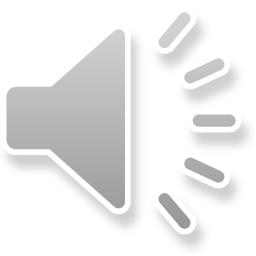 Gay Jenson Farms v Cargill : substance and form
CB p. 10:  “ An agreement may result in the creation of an agency relationship although the parties did not call it an agency and did not intend the legal consequences of the relation to follow.”
CB p. 10 - The basis for the agency finding:
Cargill directing Warren to implement its recommendations was a manifestation of consent that Warren would be its agent
Warren, in procuring grain, was acting on Cargill’s behalf
Cargill’s interference with Warren’s internal affairs was Cargill’s de facto control of Warren
Under Restatement 2d. §14O a creditor assuming control over the debtor’s business for the mutual benefit of the debtor and creditor may become a principal (the Comment refers to de facto control) (distinguish veto power vs management of business)
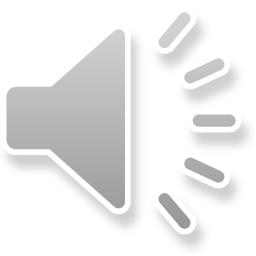 Gay Jenson Farms v Cargill: Was Warren acting on Cargill’s behalf ?
There is an argument that in addition to the lending relationship there was a buyer-supplier relationship with respect to grain. The court declines to see the loan and grain sales as separate and sees them as all part of the same picture (in which Warren is Cargill’s agent).
CB p. 12: Cargill was an active participant in Warren’s operations rather than simply a financier.
CB p. 11: Cargill’s aggressive financing of Warren.
CB p 10: Warren acted on Cargill’s behalf by procuring grain for Cargill.
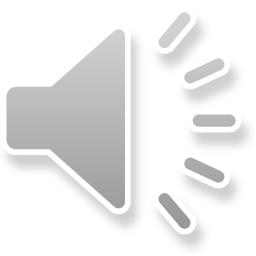 Gay Jenson Farms v Cargill:  Control
CB p. 9: Cargill, by its control and influence over Warren, became a principal with liability for the transactions entered into by its agent Warren.
But Cargill’s “control” was ineffectual. 
If we  look at the control factors listed on p. 11 many of them are the sort of normal protections a lender would look for, or that would be inherent in a lending relationship. It is quite usual for a lender to limit a borrower’s freedom of action (e.g. inability to enter into mortgages etc without consent) or to require information. Some of the items on the list are Cargill’s recommendations and criticism (i.e. does not seem Warren was required to comply).
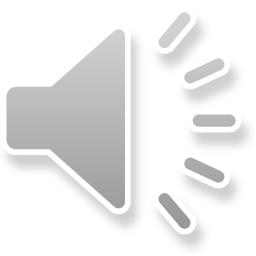 Legal risks in the lending relationship
A lender may be held liable for a borrower’s debts in circumstances where the lending relationship looks unusual and, in particular, where the lender seems to be very much involved in the borrower’s business 
The lender can ask for information, may give advice on specific matters, and may have the right to require the borrower to comply with specific financial covenants and to seek the lender’s consent for specific transactions ( negative pledge, change of control)
But the lender should avoid appearing to be in control – it should limit the number of matters on which it has veto rights, it should not insist on a particular person being in control, and recommending other outside advisers may be preferable to giving advice directly.
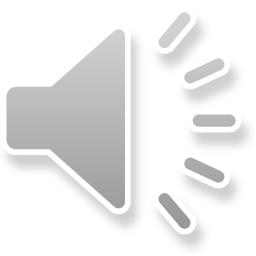